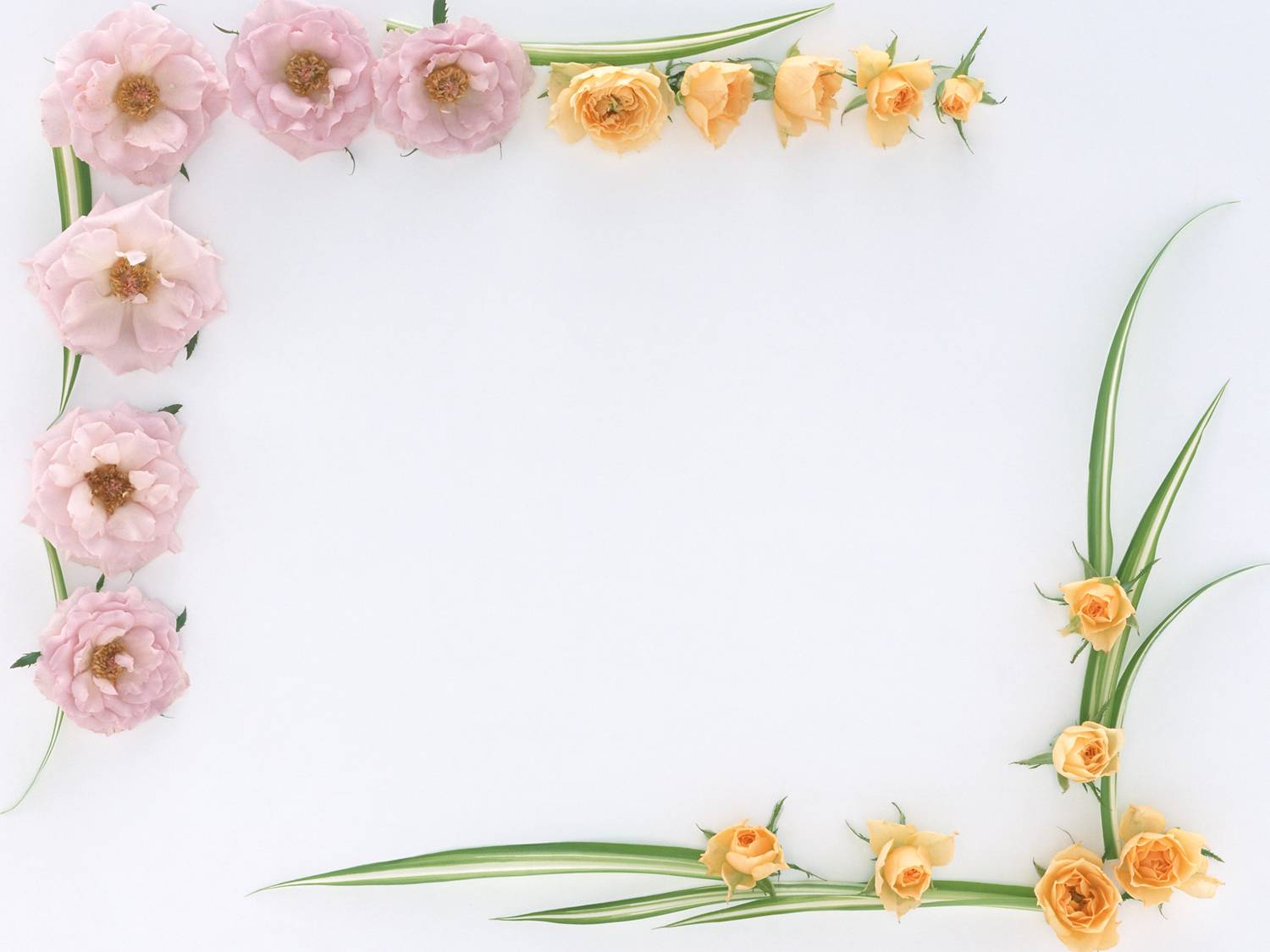 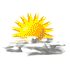 ỦY BAN NHÂN DÂN QUẬN LONG BIÊN
                   TRƯỜNG MẦM NON ĐỨC GIANG
`
   
Đề tài: Đếm đến 5, nhận biết nhóm có 5 đối tượng, nhận biết số 5
HOẠT ĐỘNG LÀM QUEN VỚI TOÁN
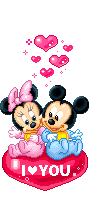 Lứa tuổi: MGN 4-5 tuổi
Giáo viên: Lê Thị Hồng Hạnh
Năm học: 2023- 2024
3 hình dưới đây mỗi hình có số lượng là bao nhiêu?
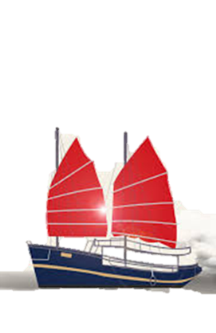 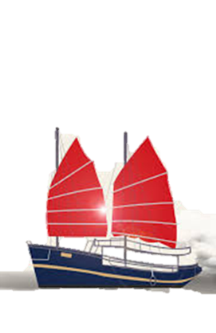 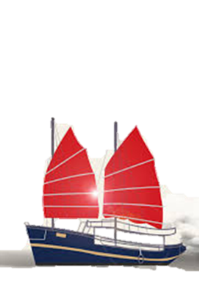 3
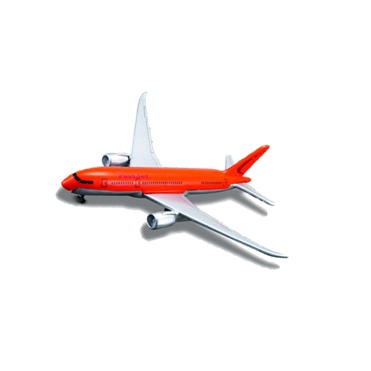 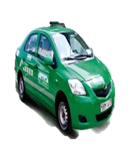 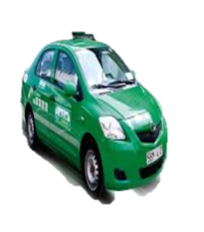 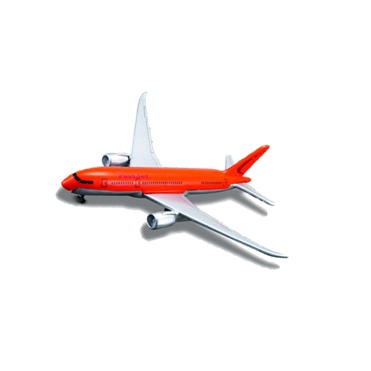 2
4
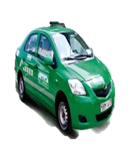 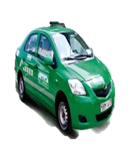 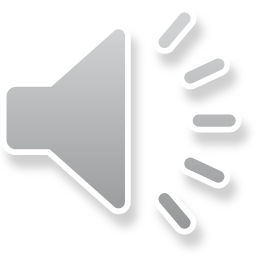 Phần 2
     Đếm đến 5, nhận biết nhóm 
có 5 đối tượng, nhận biết số 5
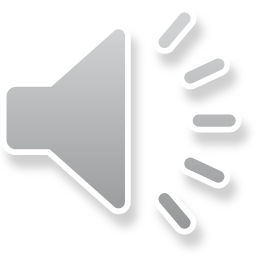 + Số xe máy và số mũ bảo hiểm số nào nhiều hơn? Và nhiều hơn là mấy? Vì sao?
+ Số xe máy và số mũ bảo hiểm số nào ít hơn? Và ít hơn là mấy?Vì sao?
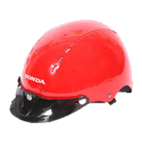 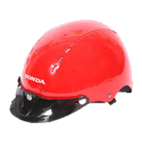 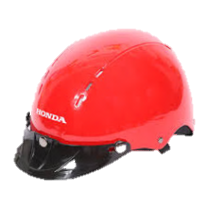 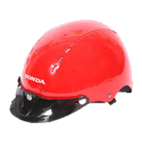 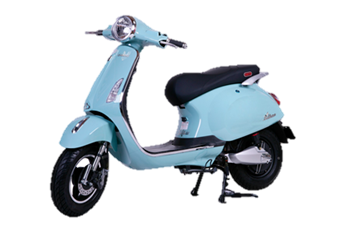 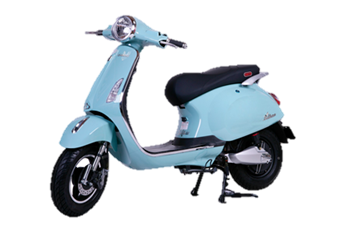 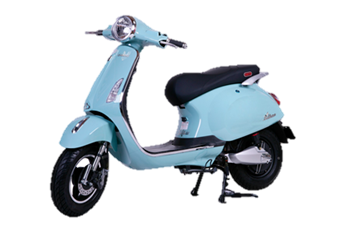 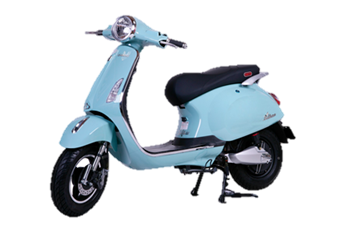 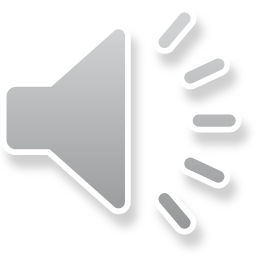 Muốn số mũ bảo hiểm bằng số xe máy chúng ta phải làm như thế nào?
Cách 1: Bớt đi 1 chiếc xe máy
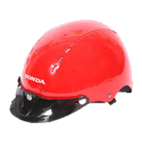 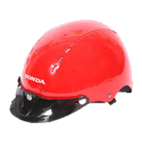 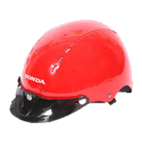 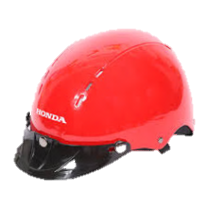 4
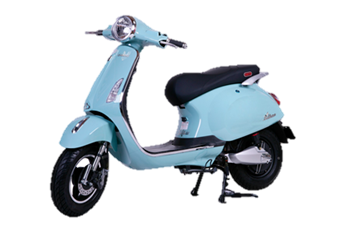 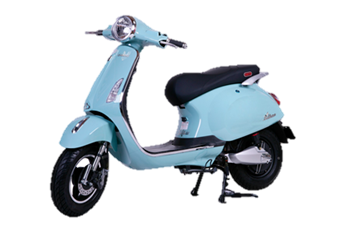 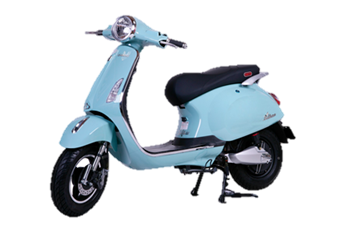 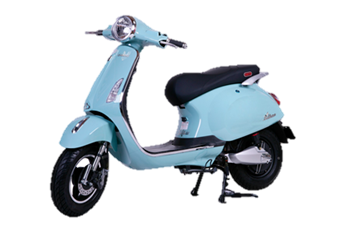 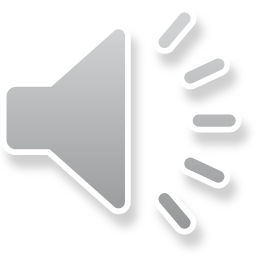 Muốn nhóm mũ bảo hiểm bằng nhóm xe máy chúng ta phải làm như thế nào?+ Cách 1: Bớt đi 1 chiếc xe máy
+ Cách 2: Thêm 1 mũ bảo hiểm
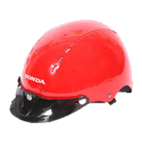 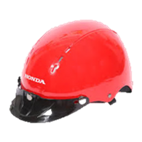 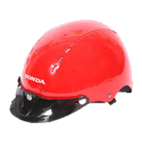 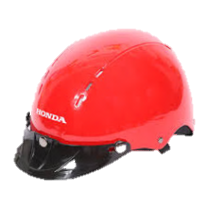 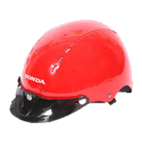 5
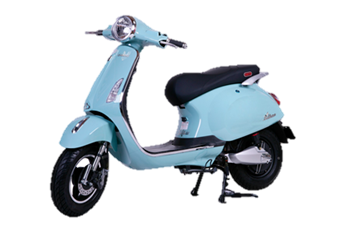 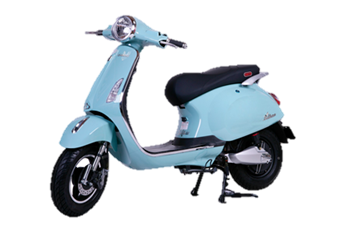 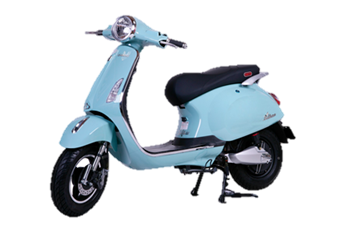 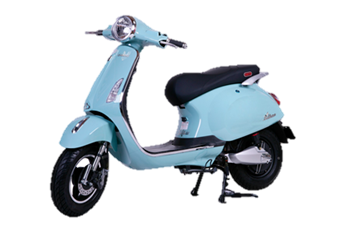 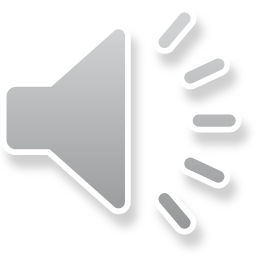 5
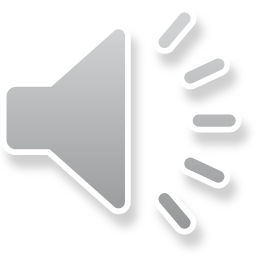 Trò chơi : "Thi xem ai nhanh"Tìm bộ phận nào có số lượng là 5?
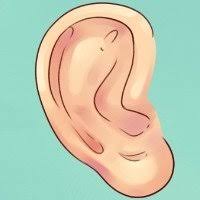 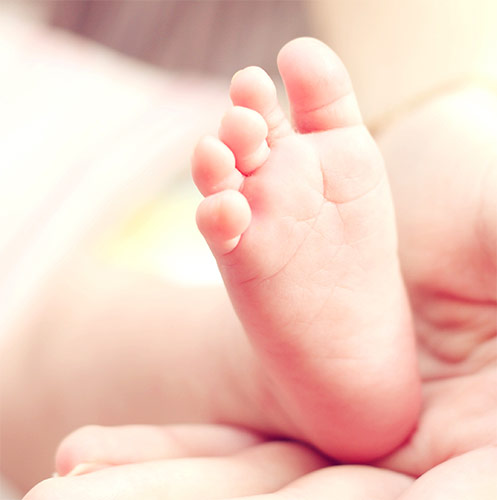 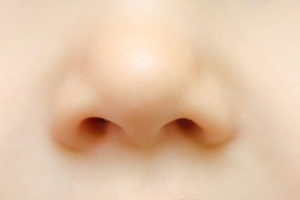 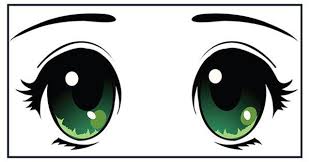 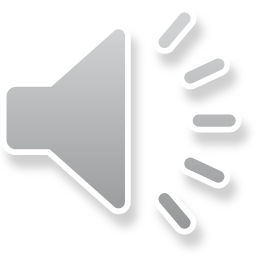 Trò chơi : "Thi xem ai nhanh"
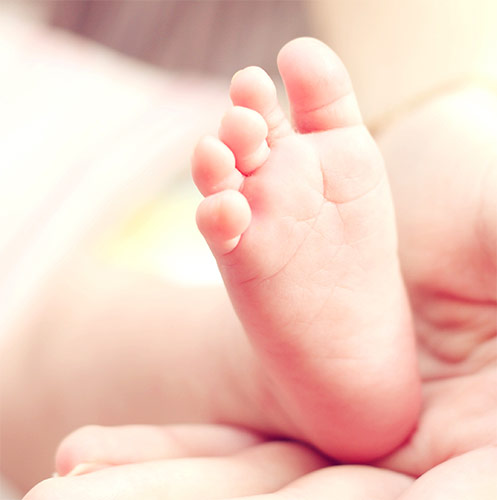 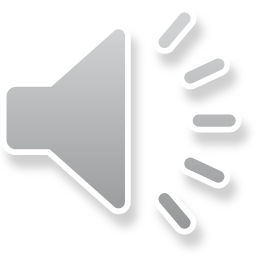 TRÒ CHƠI AI TINH MẮT
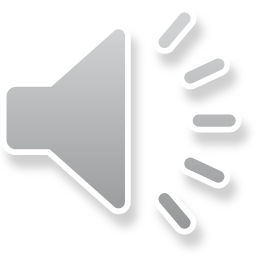 Bé hãy tìm PTGT nào có số lượng là 5?
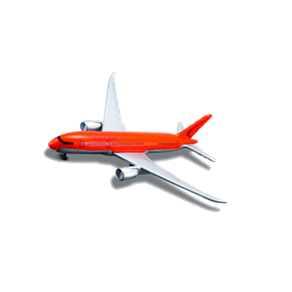 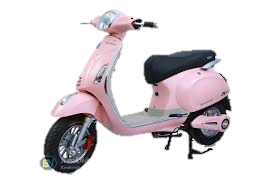 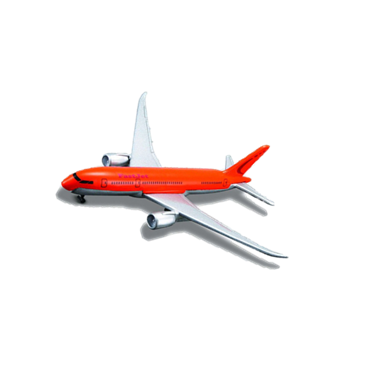 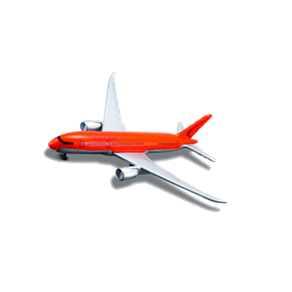 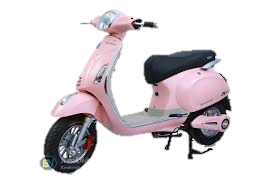 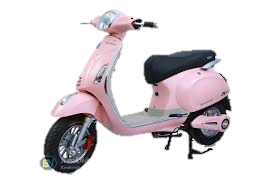 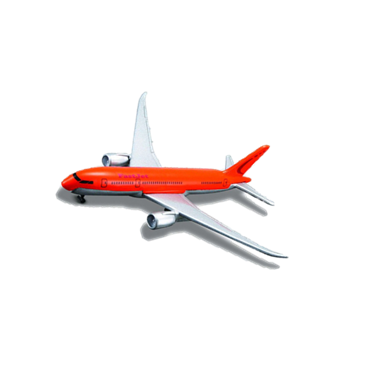 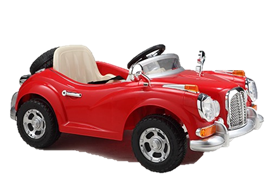 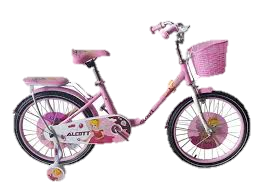 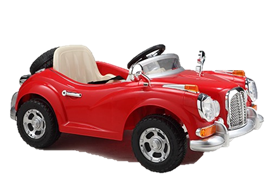 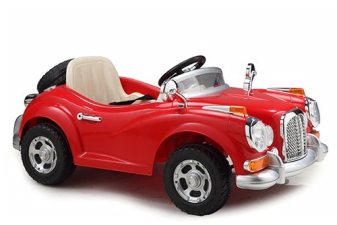 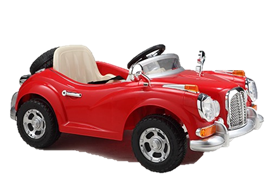 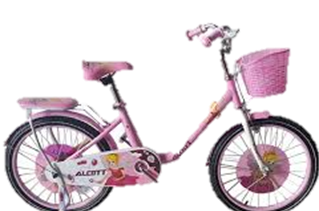 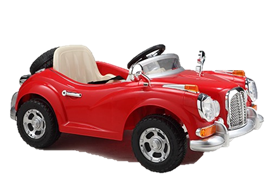 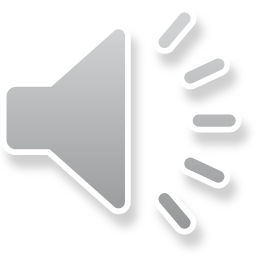 Bé hãy tìm PTGT nào có số lượng là 5?
1
5
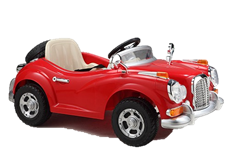 3
2
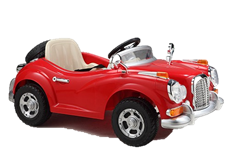 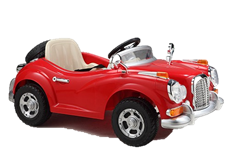 5
4
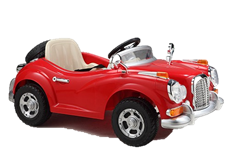 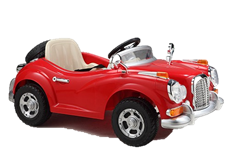 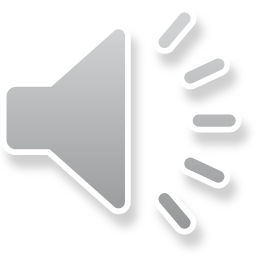 1
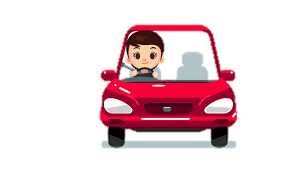 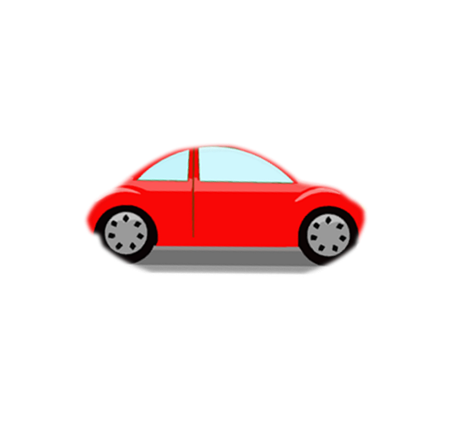 4
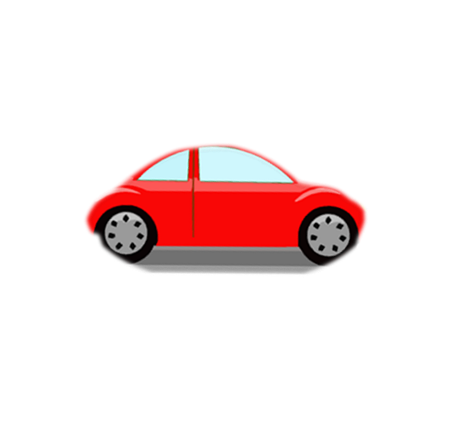 2
3
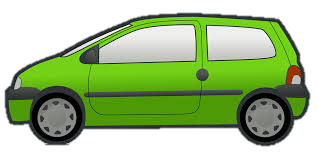 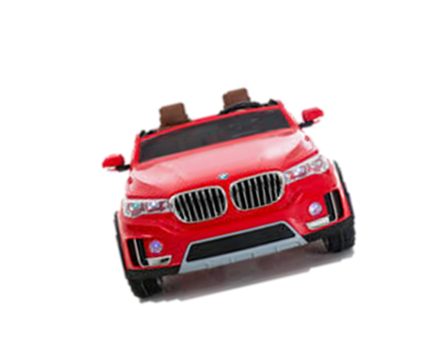 5
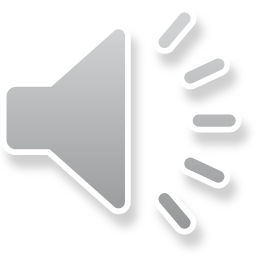 XIN CHÀO VÀ HẸN 
GẶP LẠI!
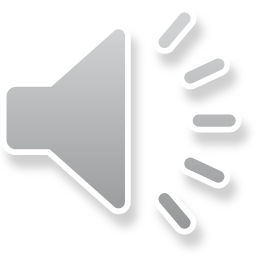